Pirömer Mahallesi 
90561 Sokak No1/A 
Ereğli/Konya
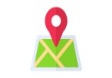 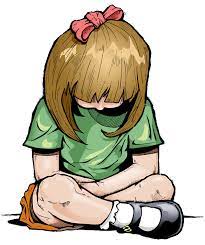 İHMAL VE İSTİSMARDAN KORUNMA
(ÖĞRENCİLERE YÖNELİK)
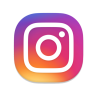 dumlupinarortaokuluu
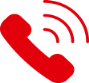 0332 713 11 78
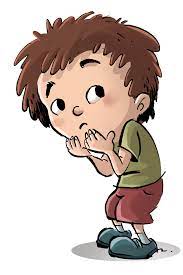 http://ereglidumlupinar.meb.k12.tr
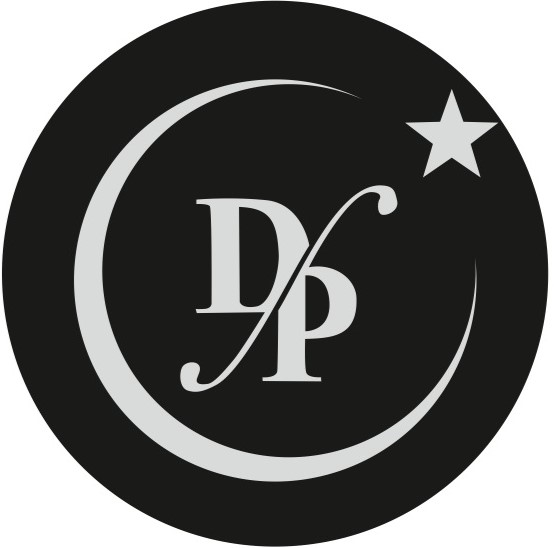 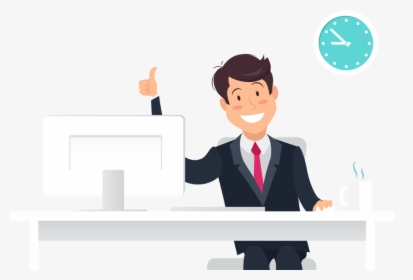 İHMAL VE İSTİSMARDAN KORUNMA
Çocuk istismarı; çocuğun fiziksel ya da psikolojik gelişimini olumsuz olarak etkileyen davranışlardır. Çocuk istismarı, 18 yaşın altındaki çocukların ya da ergenlerin ana-babaları, onları bakıp gözetmek ve eğitmekle görevli öğretmen, usta, koruyucu aile fertleri, vasi gibi kişiler ya da yabancı kişiler tarafından yapılan, bedensel veya psikolojik olarak sağlıklarına zarar veren, fiziksel, duygusal, cinsel ya da zihinsel gelişimlerini engelleyen tutum ve davranışlardır.
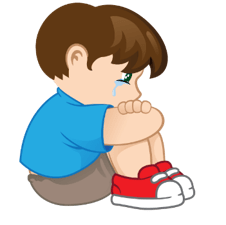 İHMAL VE İSTİSMARDAN KORUNMA
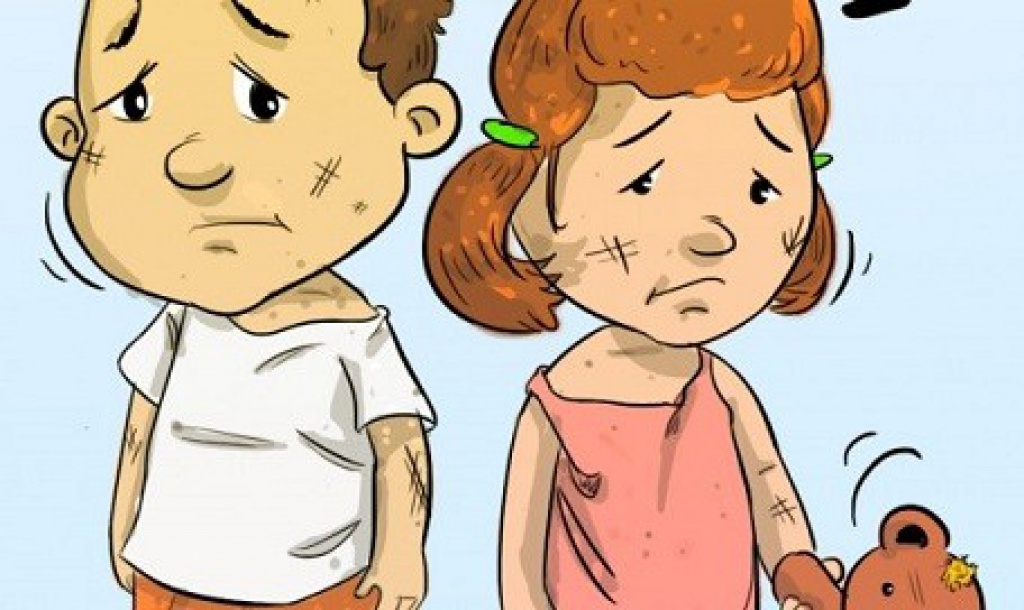 Çocuk ihmali ise;18 yaşın altındaki çocukların ya da ergenlerin fiziksel ve psikolojik sağlıkları ve gelişmeleri için temel olan beslenme, korunma, sevgi, gözetim, eğitim ve yol gösterme gibi gereksinimlerinin kendilerine bakıp onları gözetmekle yükümlü kişilerce yeterince karşılanmamasıdır.
İHMAL VE İSTİSMARDAN KORUNMA
ÇOCUK HAKLARI
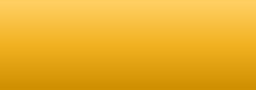 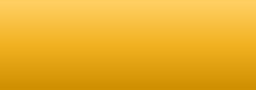 Yaşama ve gelişme hakkı
Sağlık hizmetlerine erişim hakkı
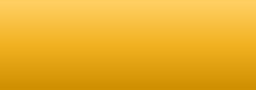 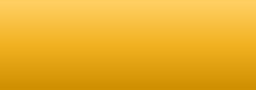 Eğitime erişim hakkı
Düşüncelerini ifade edebilme hakkı
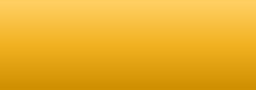 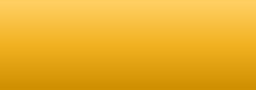 Dinlenme ve oyun hakkı
Vücudunu koruma hakkı
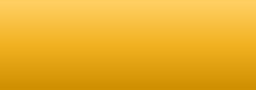 Güvende olma hakkı
İHMAL VE İSTİSMARDAN KORUNMA
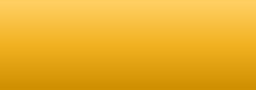 Vücudunu koruma hakkı
Vücudumuz bize aittir. Vücudumuzu korumak hem hakkımızdır hem de
sorumluluğumuzdur. Vücudumuzu korumanın birçok yolu vardır. Örneğin;
-Bisiklete binerken kask takmak.
-Dişlerimizi fırçalamak.
-Mevsime uygun kıyafetler giymek.
-Besleyici gıdalar yemek.
-Aşı olmak.
-Azarlanmaya, itilmeye karşı kendimizi korumak.
-Vücudumuzun temizliğine dikkat etmek.
İHMAL VE İSTİSMARDAN KORUNMA
Vücudumuzda bazı özel yerlerimiz bulunur:

Göğüs Bölgemiz

Bacaklarımızın arası 

Popomuz 

Biz izin vermediğimiz sürece hiç kimse bu özel yerlerimize dokunamaz ! 


Bunların dışında bir de kimse sizi dudağınızdan öpmemeli.
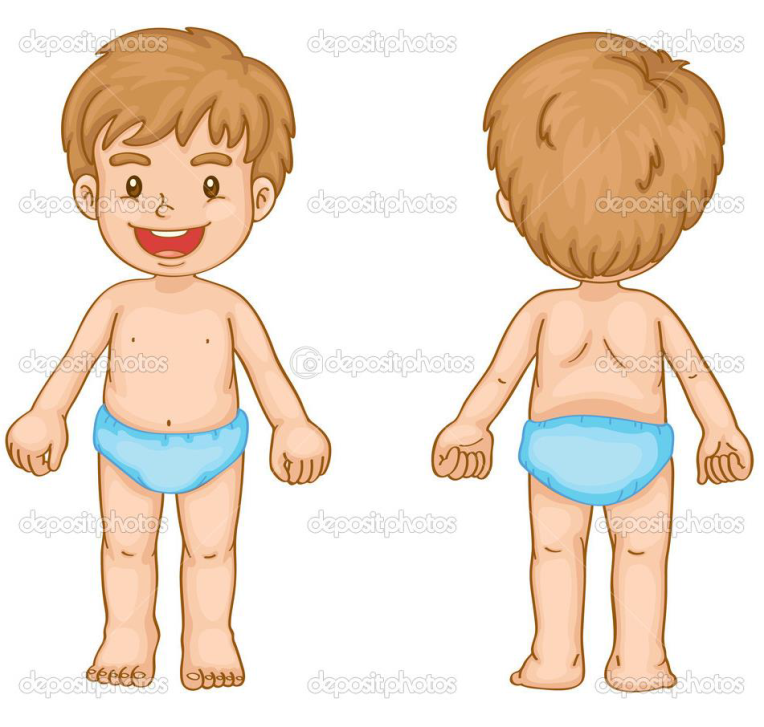 İHMAL VE İSTİSMARDAN KORUNMA
Kendimizi mutlu hissetmemizin
yolu da; arkadaşlarımızla iletişim kurmak, onlarla oyun oynamak.
Birbirimizle iletişim kurmamızın, duygularımızı
paylaşmamızın önemli bir yolu ise dokunmaktır. 
Dokunuşlar duyguları paylaşmak içindir. 

İyi dokunuş ve kötü dokunuş olmak üzere iki tür dokunuş vardır.
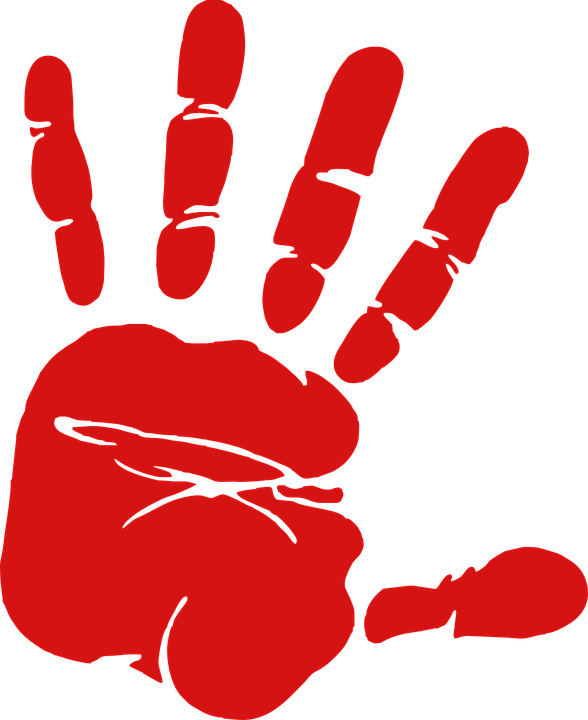 İHMAL VE İSTİSMARDAN KORUNMA
İYİ DOKUNUŞ

Kendimizi iyi ve güvende
hissettiren dokunuşlar
iyi dokunuştur.

Anne babanın sana sarılması, arkadaşlarınla selamlaşman, öğretmeninin sırtını sıvazlaması, bebek altı değiştirmek, bebeği yıkamak ve kurulamak, hasta bir çocuğa bakmak, bir çocuğu tedavi etmek… bunlar iyi dokunuşlardır.
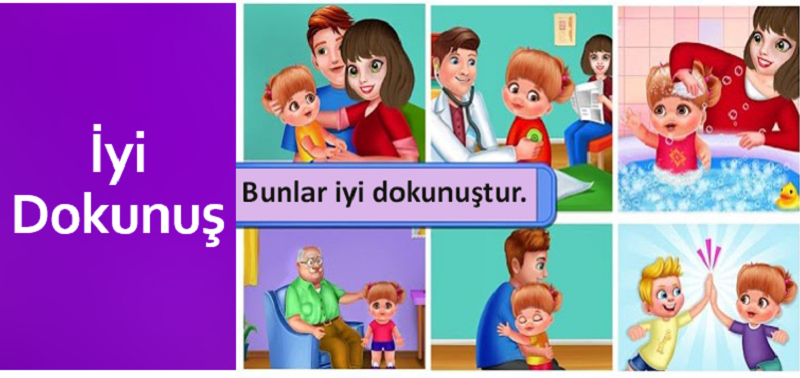 İHMAL VE İSTİSMARDAN KORUNMA
KÖTÜ DOKUNUŞ

Eğer bir dokunuş;
-canını acıtıyorsa
-seni üzüyor, mutsuz ediyorsa
-seni korkutuyorsa
-seni rahatsız ediyorsa kötü dokunuştur. 


Kötü dokunuş; kızgın, korkmuş, utanmış ve değersiz hissettirir.
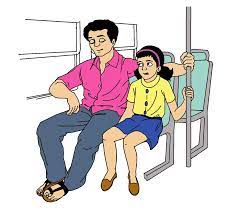 İHMAL VE İSTİSMARDAN KORUNMA
KÖTÜ DOKUNUŞ

-Kötü dokunan kişi, bu dokunmayı kimseye söylemememizi isteyebilirler. 

-Bunun bir sır olduğunu ve aranızda kalması gerektiğini söyleyebilirler. Bunun için size hediyeler verebilirler. 

-‘’Eğer söylersen başın derde girer, annen baban sana kızar, kimse seni sevmez’’ gibi ifadelerle sizi korkutabilirler. 

BUNLARA İNANMAYIN!!!
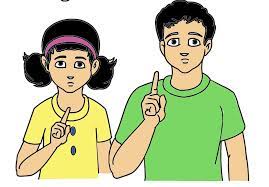 İHMAL VE İSTİSMARDAN KORUNMA
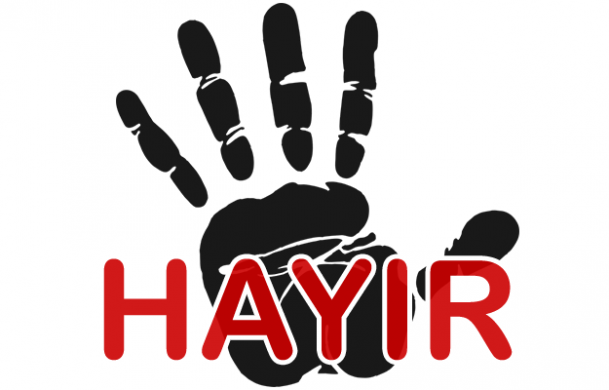 • Birisi bizim canımızı acıttığında,
• Hoşlanmadığımız bir şaka yaptığında,
• Bize kötü dokunuşta bulunduğunda,
• Özel bölgelerimize dokunduğunda,
• Bize kötü sır verdiğinde,

YÜKSEK SESLE ‘’HAYIR!’’ DE
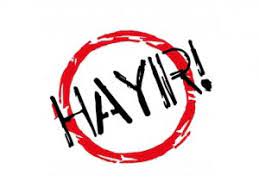 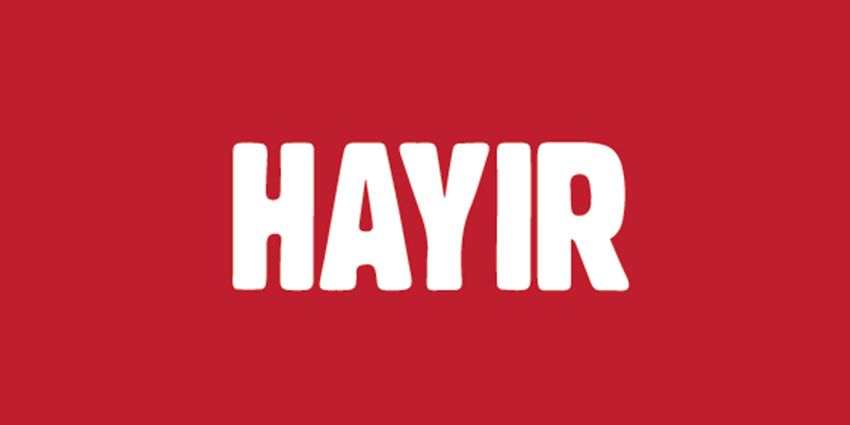 İHMAL VE İSTİSMARDAN KORUNMA
KARŞI KOY VE 
SERTÇE İT!!


ORTAMDAN UZAKLAŞ VE KAÇ!!!
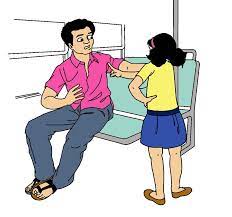 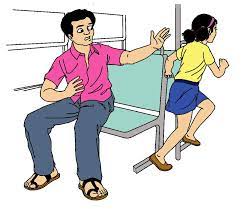 İHMAL VE İSTİSMARDAN KORUNMA
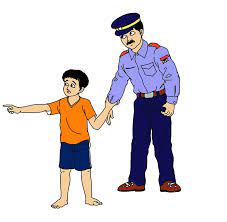 GÜVENDİĞİN BİR YETİŞKİNE SÖYLE!!!

OKUL ÇIKIŞINDA YA DA SOKAĞA ÇIKTIĞINDA AİLENE HABER VERMEDEN BİR YERE GİTME, ISSIZ YERLERDEN UZAK DUR!!!
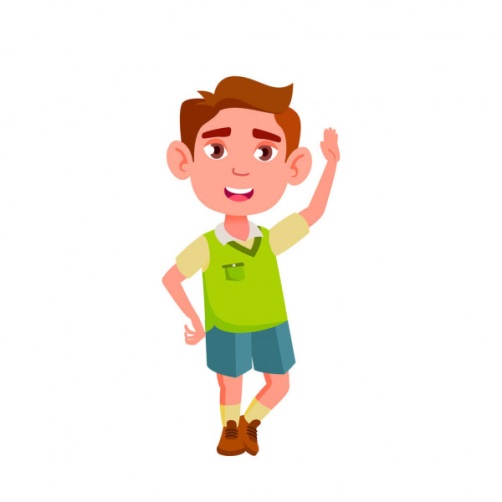 İHMAL VE İSTİSMARDAN KORUNMA
Kötü dokunuş ve bakışlar asla bir çocuğun suçu değildir. 


Hiç kimse bir çocuktan kötü bir sır saklamasını isteyemez . 


İstemediğin hiçbir şeyi kimse sana yapamaz, dokunamaz, akrabaların olsa dahil! 


Bedenin sana aittir.
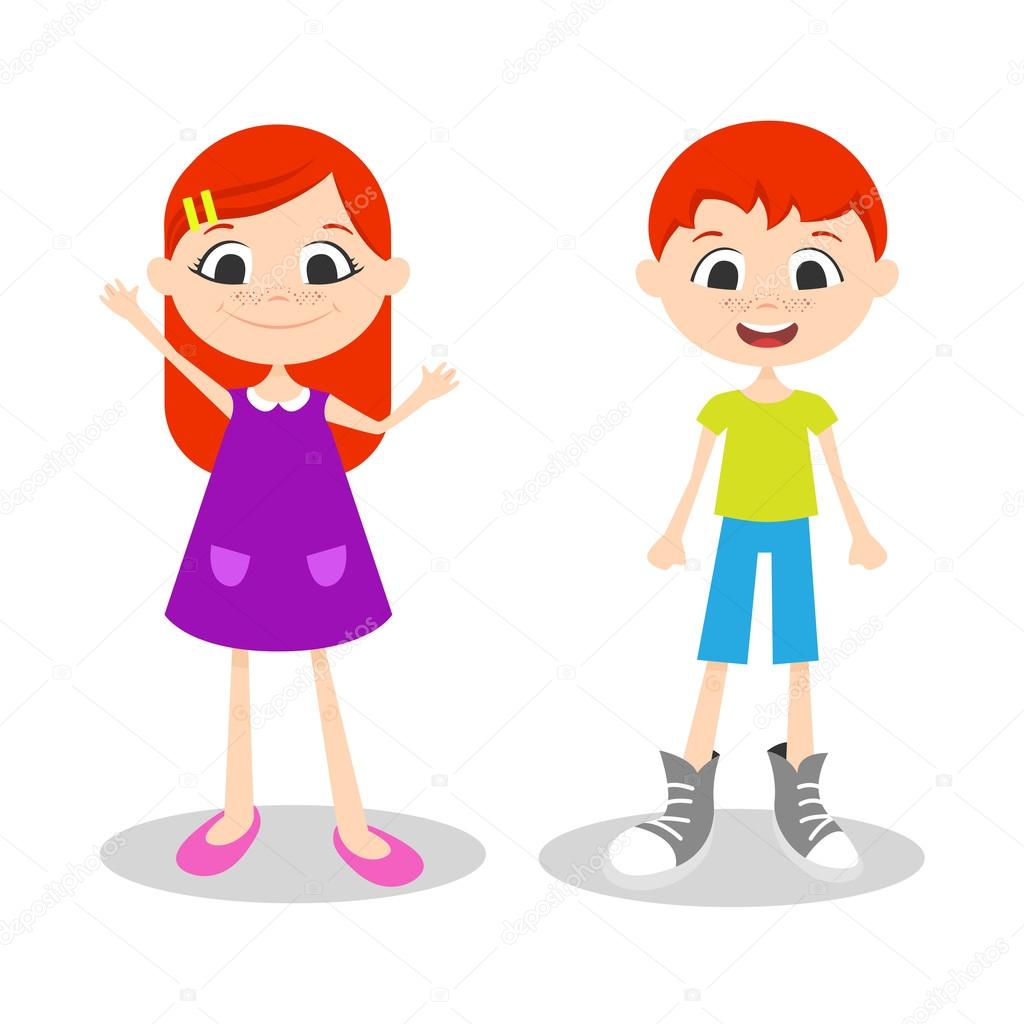